Kąpiel
fundacja ingenium
Kiedy Zosia jest brudna,
czas na kąpiel.
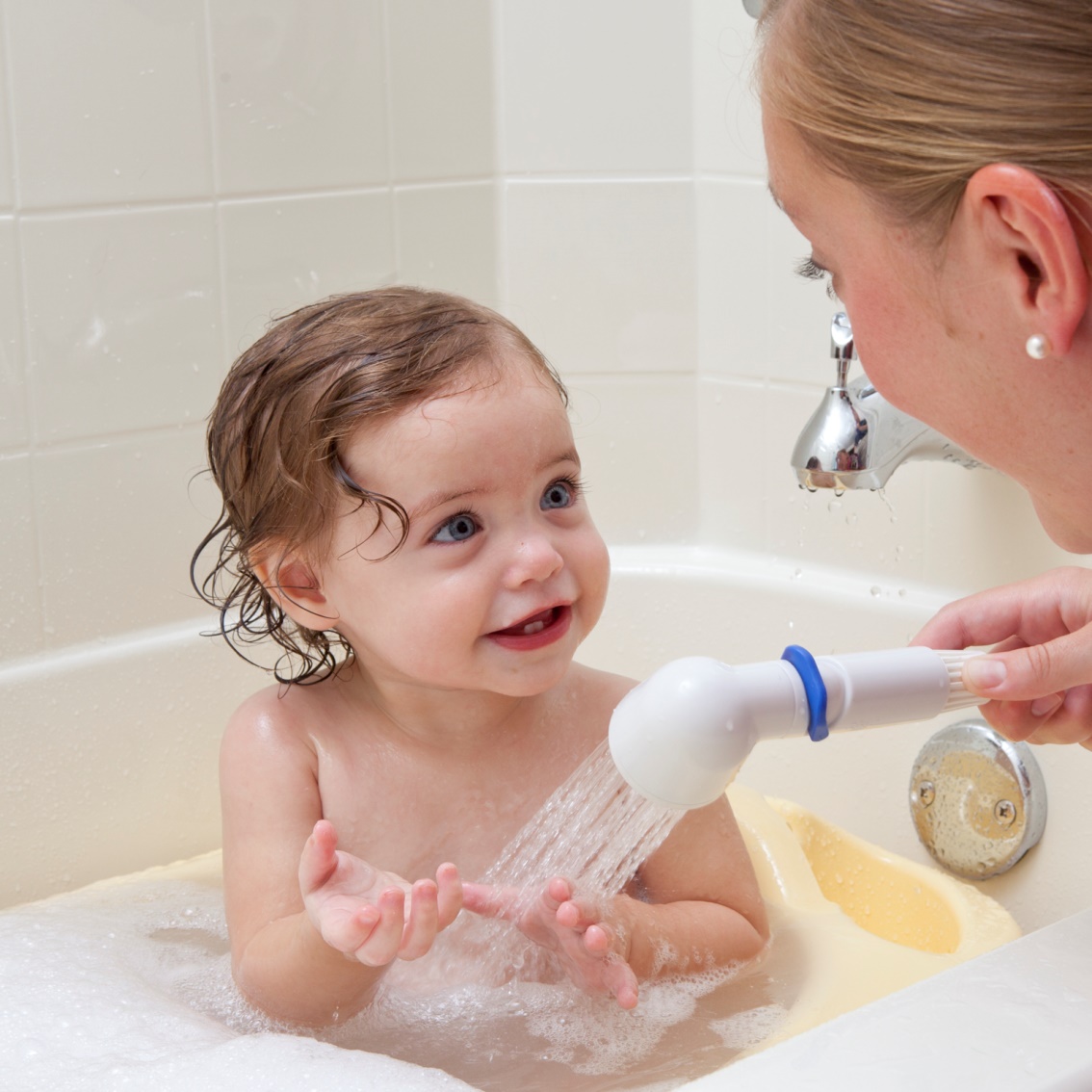 Mama napełnia wannę
wodą z kranu.
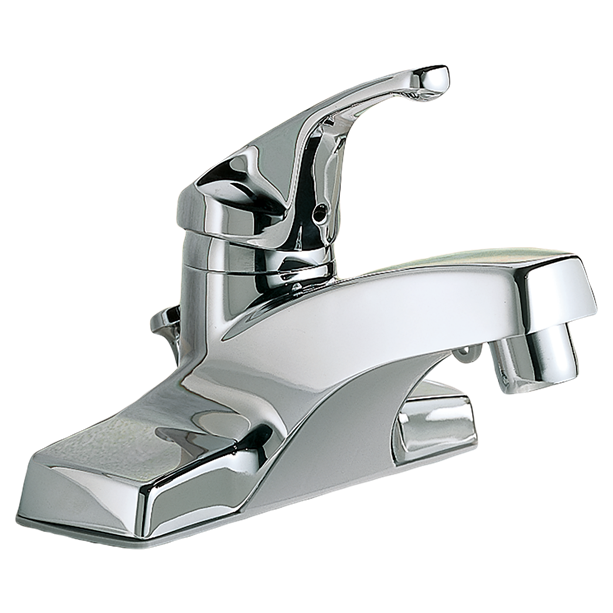 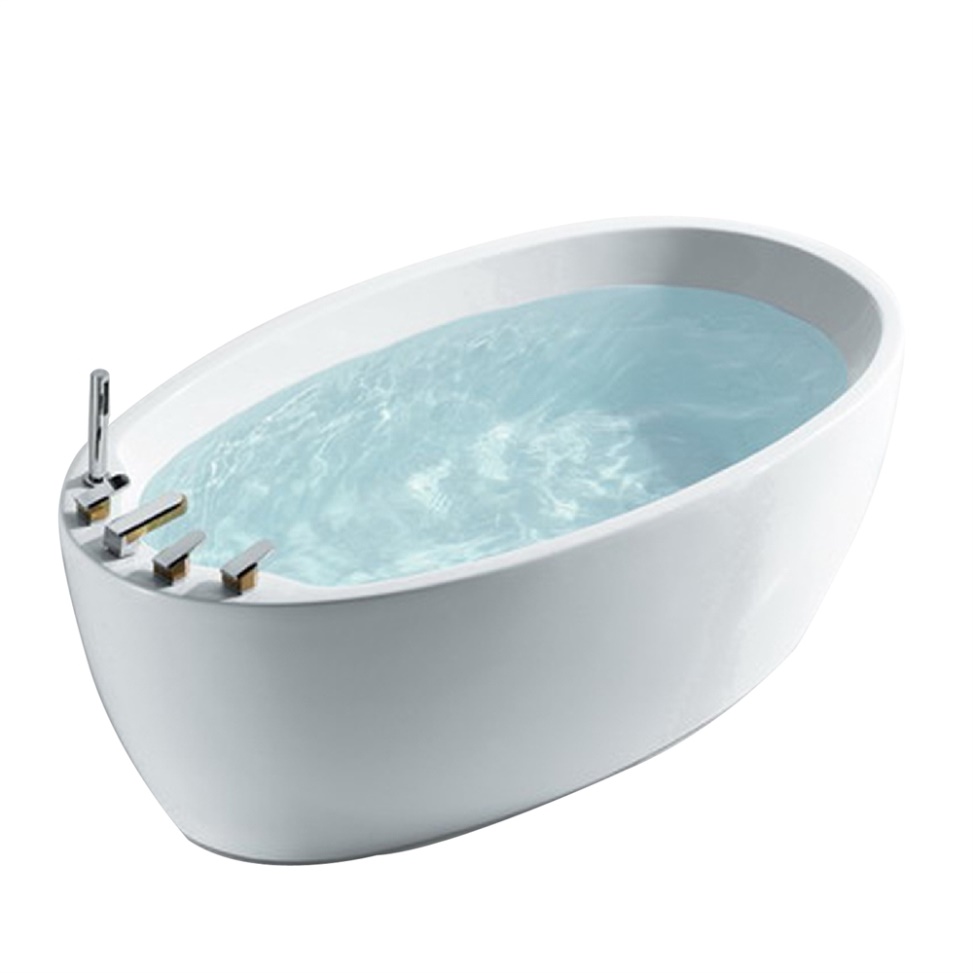 Zosia myje sięgąbką,
płynem do kąpieli i szamponem.
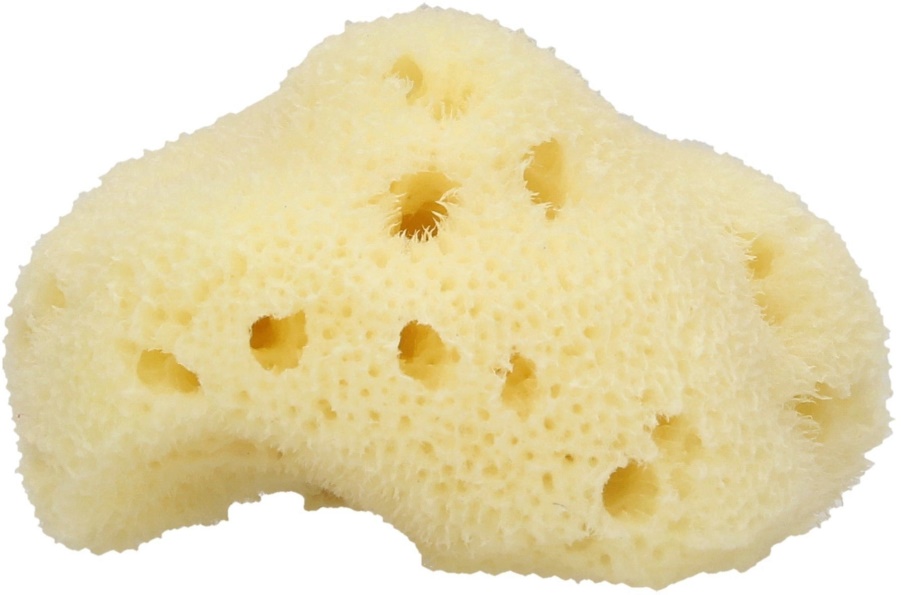 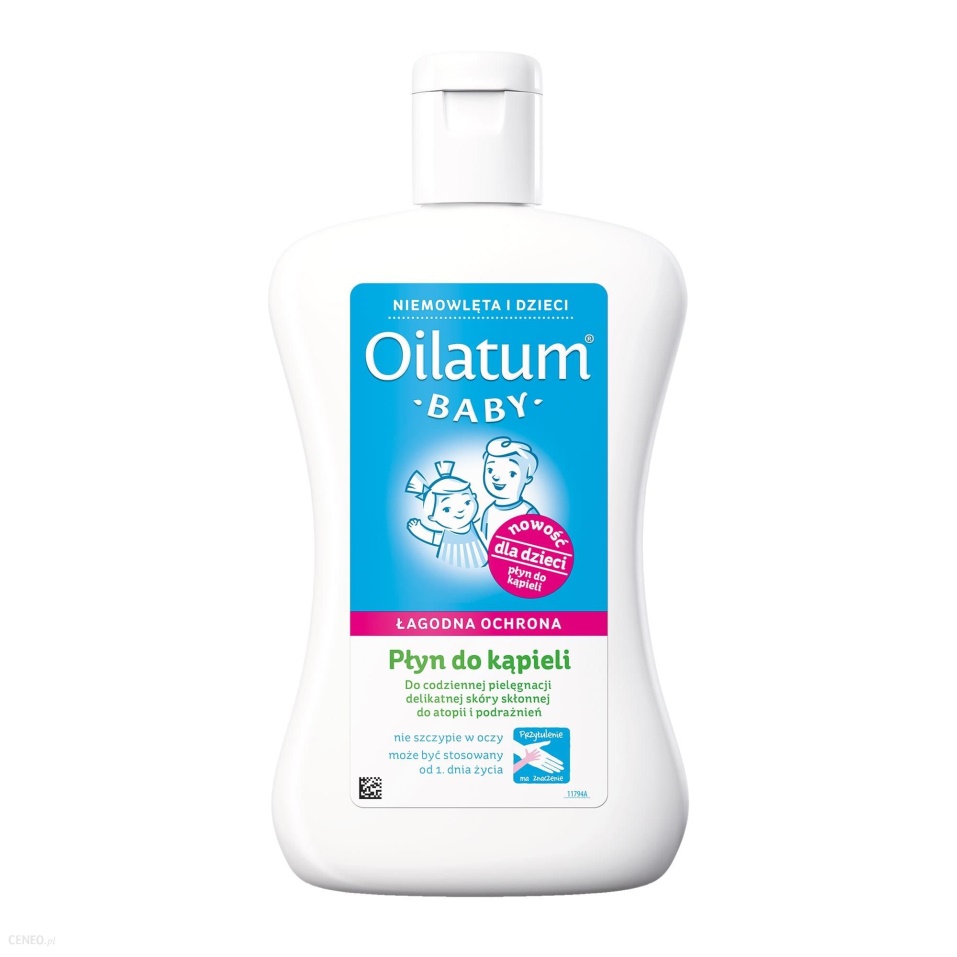 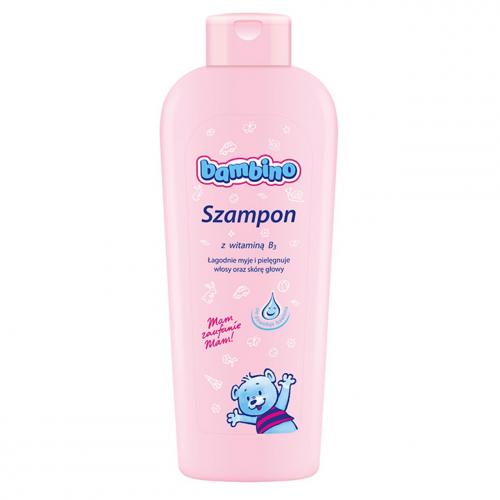 Kiedy woda i szampon zmieszają się,
robią się bąbelki.
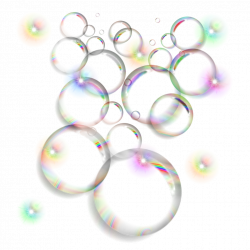 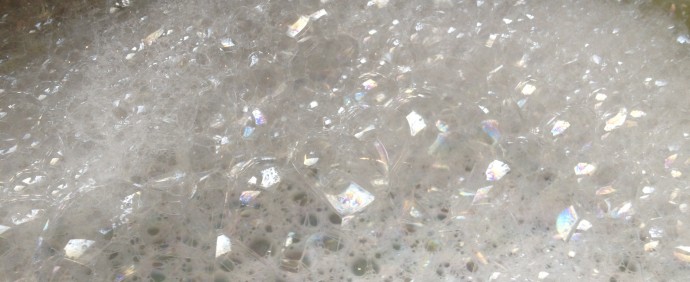 Zosia bawi się w kąpielizabawkami.
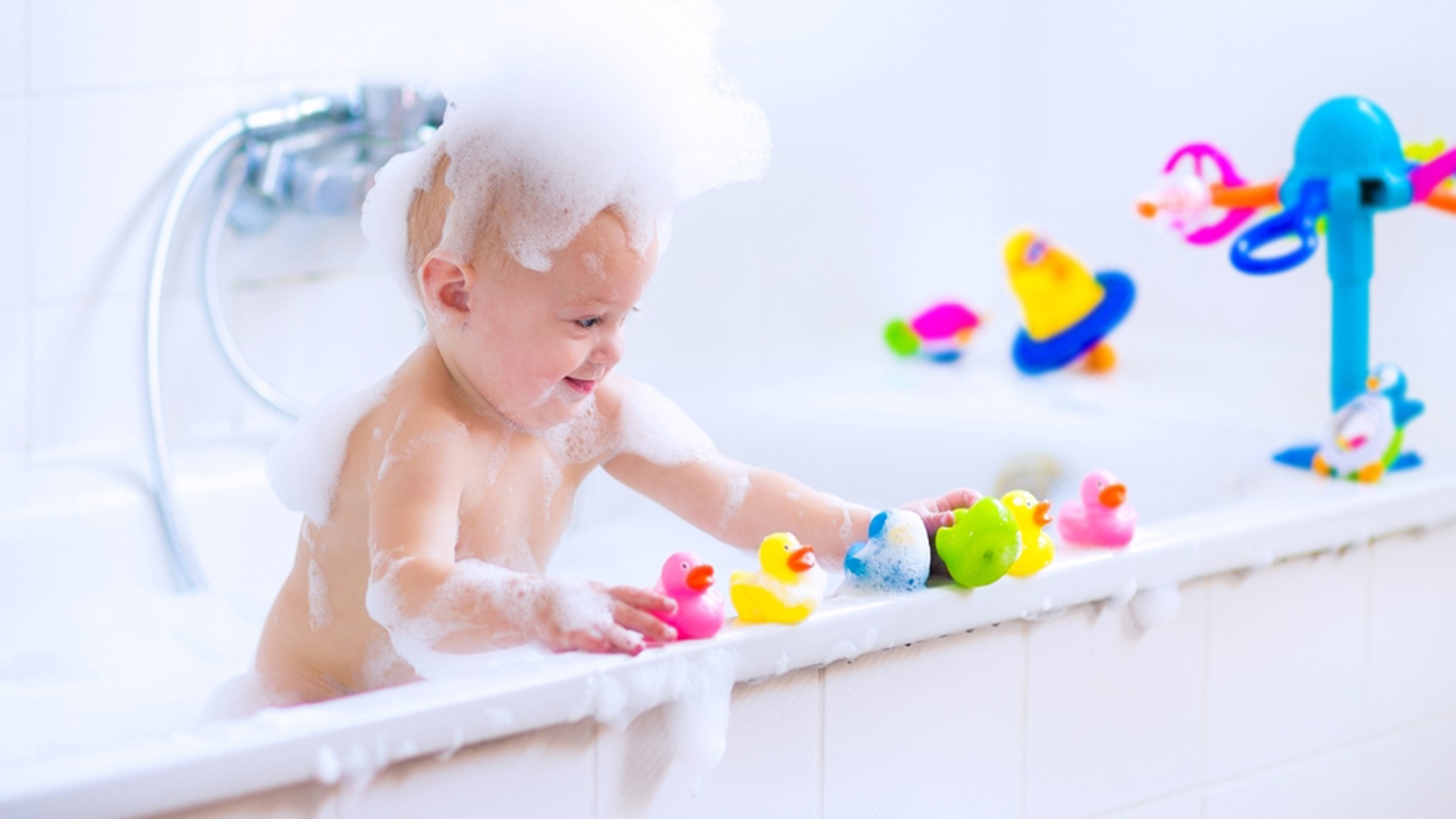 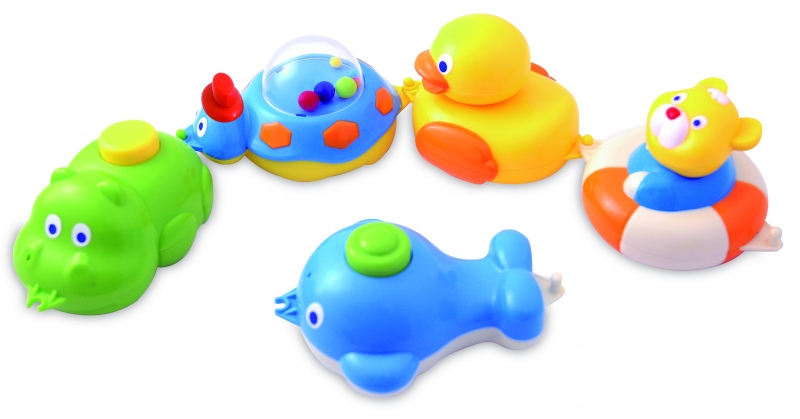 Ale jej ulubiona zabawa
to chlapanie.
Chlap! Chlap!
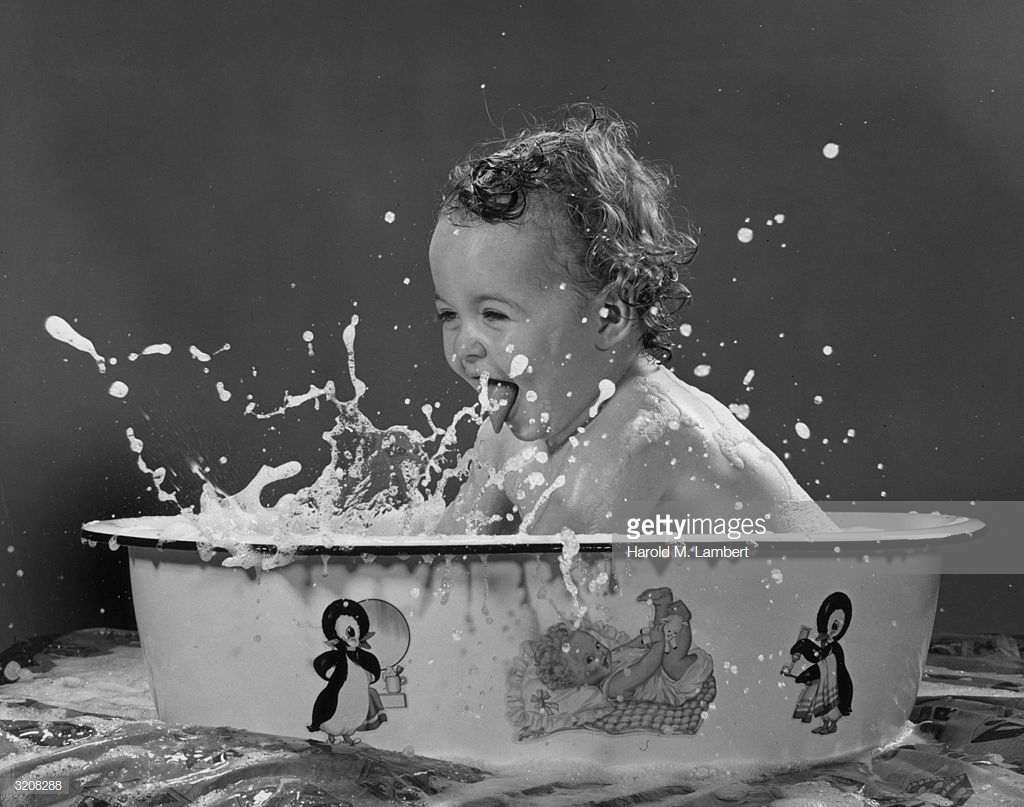 Od tego chlapania
mama jest całkiem mokra.
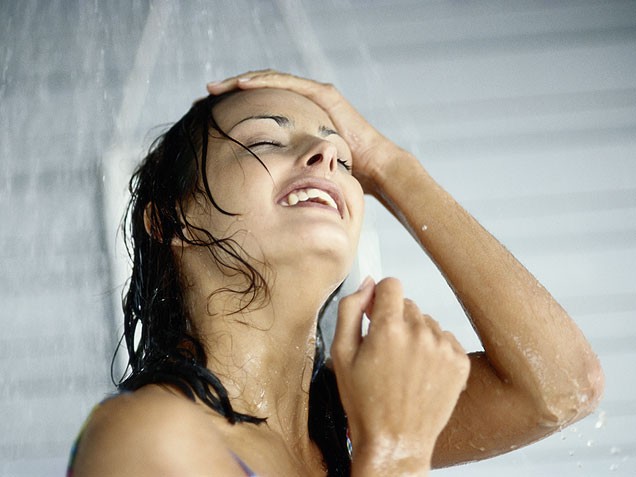 Koniec
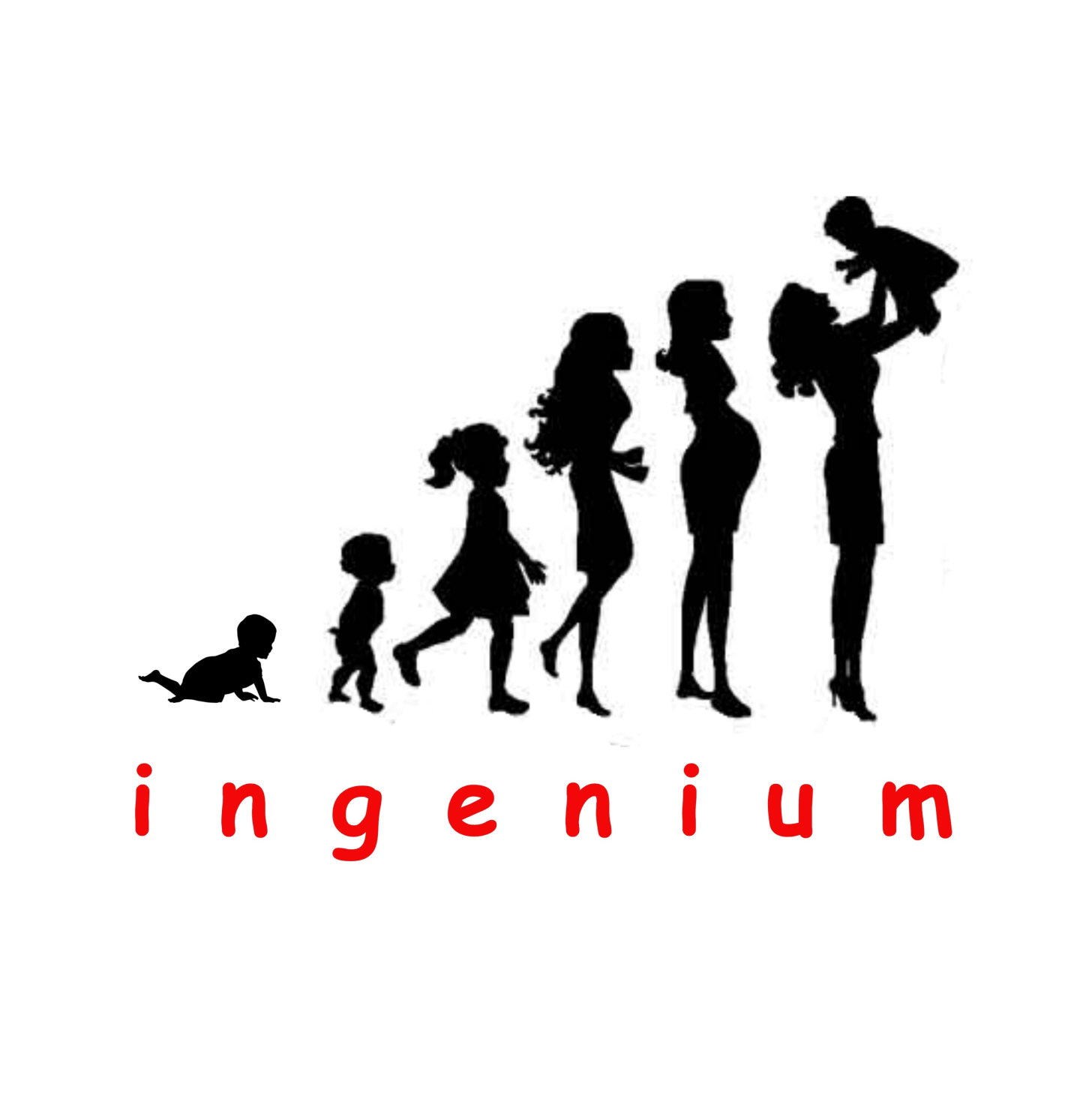